SharePoint のすすめ～コミュニティサイトを作ろう～
By おりば～ず
2008/06/21
Agenda
自己紹介
Section 1SharePoint ってなに!?
Section 2今回のお題-コミュニティサイトを作ろう-
Section 3機能の説明
自己紹介
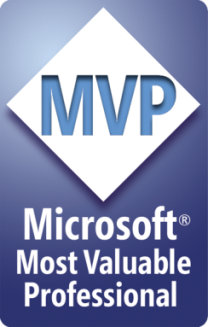 名前：
おりば～ず
仕事：
ここ２年間はエンタープライズポータルサイト構築
その前はC#でビジネスアプリ開発
コミュニティ活動
SharePoint Fan
SharePoint Developer
MSDNフォーラムのSharePoint板に時々登場
わんくま登壇は今回が初!!
Microsoft MVPCommunications & CollaborationSharePoint Server
(Oct 2007 - Sep 2008)
Section 1SharePointってなに!?
SharePoint ってなに!?
SharePointはMicrosoftのテクノロジの名前です
SharePointと名の付く製品は２種類あります
Microsoft Office SharePoint Server 2007 (MOSS)
Windows SharePoint Services 3.0 (WSS)
SharePointはサーバ製品のプラットフォームです
OfficeSharePoint Server
Groove Server
Project Server
Forms Server
Performance Point Server
Team Foundation Server
Windows SharePoint Services
最近のSharePoint
最近SharePointが注目され始めています
企業のニーズ
企業ポータル構築
Lotus Notes Migration
Enterprise Search
SharePointテクノロジの幅広さ
サーバー製品のプラットフォームとして採用
オープンソースコミュニティによる利用価値の高いアドインプログラムの開発
Community Kit
Podcasting Kit
Learning Kit
SharePoint の６つの機能
SharePointが持つ機能は大きく分けて６つ
さらに、これらの機能を支えるCore Service
Collaboration

Discussion
Calendar
E-mail
PresenceOffice Sync
People

MySite
Profile
People Finding
Social Network
Enterprise Search

Content Source
Metadata
UI
Enterprise Content Management

Approval
Rights Mgt
Web Publishing
Business Process

Rich Web Form
Forms Service
Workflow
Business Intelligence

KPI
Excel Service
Report Center
Core Service

Storage 　|　 Security　 | 　Management 　| 　Topology 　|　 Site Model 　|　 API
SharePoint の６つの機能　- Collaboration -
ユーザー同士のコラボレーション環境を提供
SharePoint の６つの機能　- People -
人（社員）同士をつなぎ「社員力」を向上させる
SharePoint の６つの機能　– Enterprise Search -
企業内のあらゆる情報を横断的に検索する
SharePoint の６つの機能　– Enterprise Content Management -
企業内の様々なコンテンツを管理する
SharePoint の６つの機能　– Business Process -
ワークフローとフォームによるビジネスプロセス
SharePoint の６つの機能　– Business Intelligence -
意思決定者を支援するダッシュボードを提供
SharePoint の基盤　-Core Service-
SharePointテクノロジのベースとなる機能群
Edition と機能
SharePoint関連のサーバーには以下のようなエディションが用意されており、用途に応じて選択することができる。
Section 2今回のお題-コミュニティサイトを作ろう-
コミュニティサイトの要件
要件
OSはあるので、それ以外の追加コストなしでコミュニティサイトを作りたい
メンバーにニュースやイベント情報を発信したい
管理者のブログコーナーがほしい
Wikiを使ってみんなで情報を充実させていきたい
メンバー同士がディスカッションする場がほしい
ワークグループ内で使用する
こんな時はWSSを使いましょう
４ステップでコミュニティサイトを構築しよう
ステップ１：サイトマップ作成
まずはサイトマップを作り、どこに何を置くか決定しよう。
サイトマップ作成はVisioが便利です。
ステップ２：サイトコレクション作成
サイトの用途に合わせてテンプレートを選択し、サイトコレクション作成しよう。
ステップ３：サイト、リスト作成
サイトマップに合わせてサイトやリストを作成しよう。
ステップ４：メンバー登録
ワークグループのユーザーをサイトに登録しよう。
Section 3機能説明
お知らせ
説明
サイトのメンバーに対してニュースやイベントなどの情報を伝えるための掲示板的なもの。
初期状態として、有効期限が過ぎた情報は表示されないようになる。
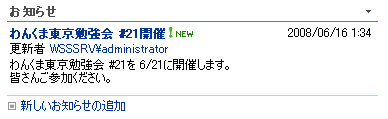 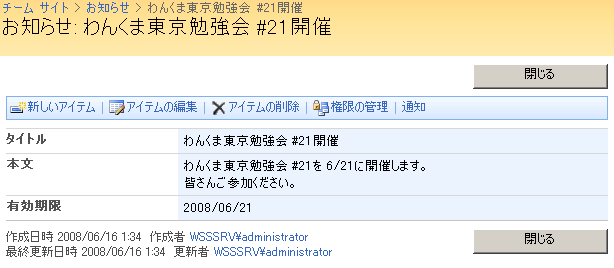 リンク
説明
他のページやサイトへジャンプするためのリンクを一覧表示することに特化したリスト。
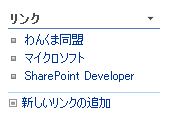 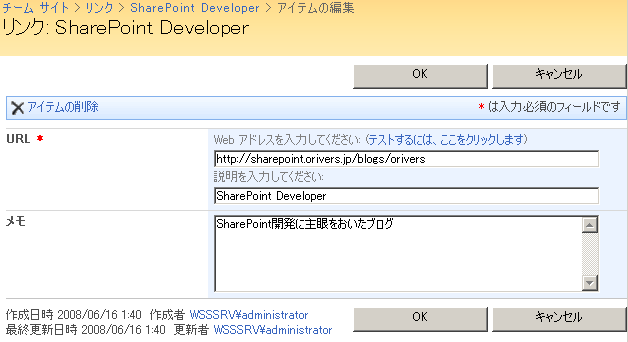 ディスカッション掲示板
説明
サイトのメンバー同士で意見交換をするための掲示板。msdnフォーラムのようなもの。
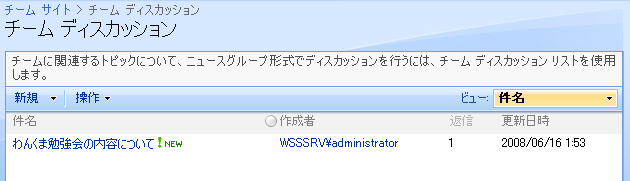 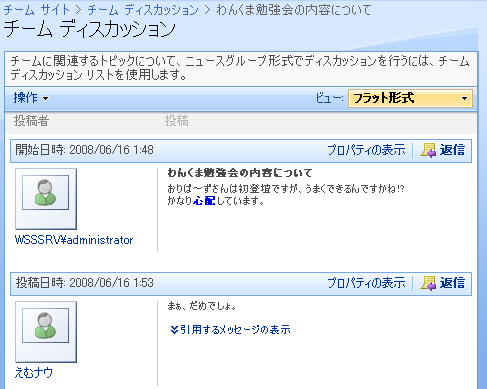 フラット形式、スレッド形式という特殊なビューを持つ。
Wiki
説明
Wikiライクな掲示板。
自動リンク、履歴表示機能を持つ。
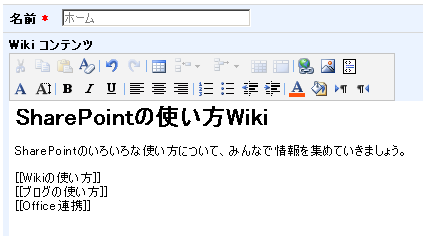 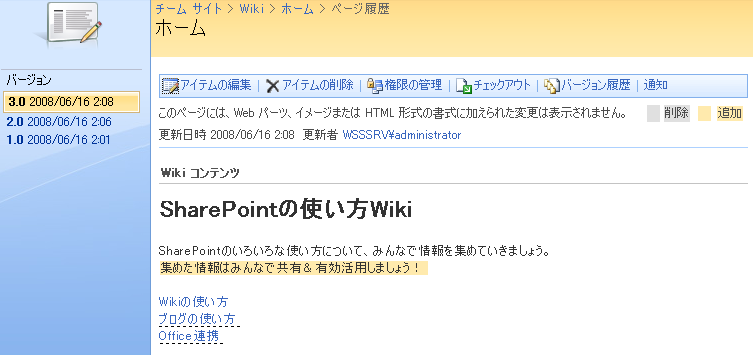 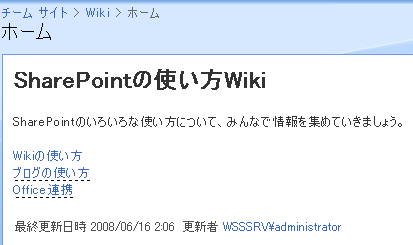 Blog
説明
簡易的なブログ機能。
Word 2007 や Windows Live Writerで投稿可能。
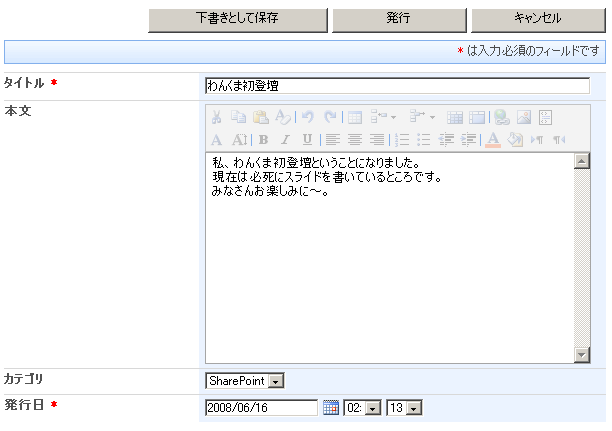 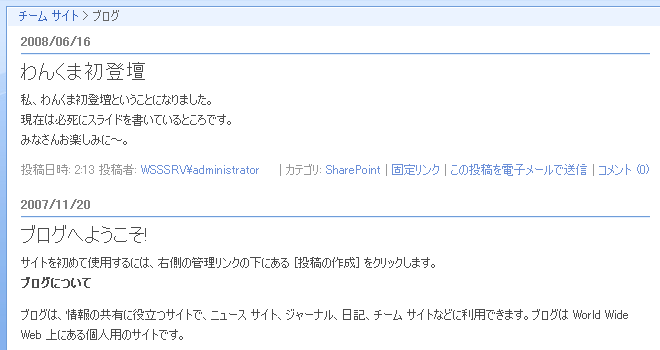 テーマ
説明
CSSによりサイトの配色を変更する。
多数のBuild Inされたテーマを利用するだけでなく独自のテーマを追加可能
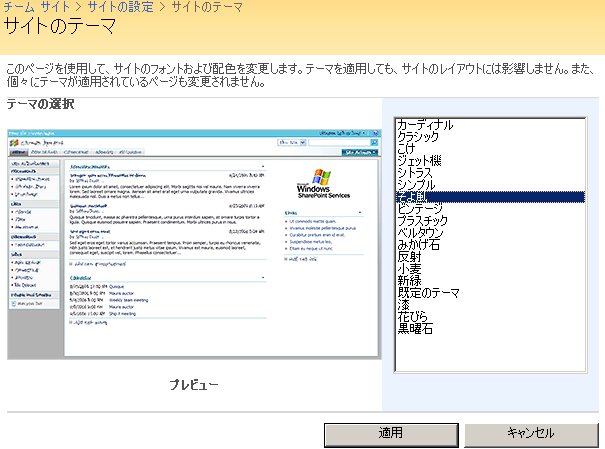 まとめ
SharePointを使えば手軽にサイトが作れます。
まずはWSSから始めてみよう！

ご参考
SharePoint Server 2007 製品紹介
http://office.microsoft.com/ja-jp/sharepointserver
SharePoint フォーラム http://forums.microsoft.com/MSDN-JA/default.aspx?ForumGroupID=524&SiteID=7
SharePoint Developerhttp://sharepoint.orivers.jp/blogs/orivers